ИСТОРИЈА ДРЖАВЕ И ПРАВА СРПСКОГ НАРОДА
Прво предавање за време ванредног стања.
Настављамо тамо где смо стали.
Проф. др Душан Јеротијевић
ПРВИ И ДРУГИ СРПСКИ УСТАНАК
Први српски устанак настао је као спој буђења националне свести српског народа, европског утицаја у стварању националних држава и озбиљних сукоба у отоманској империји.
Отпадничка власт дахија у београдском пашалуку и погубљење 70 српских кнезова били су варница Првог српског устанка. Поред тога почела је да стасава и млада грађанска класа у селима и градовима. Такође, велики значај су имали и српски интелектуалци из Аустрије.
Ратови Аустрије са Турском изнедрили су неколицину прекаљених српских бораца који су се борили на страни Аустрије против Турске. Један од њих је био и Ђорђе Петровић.
На Сретење 1804. године, одлука о подизању устанка је донета. Тада је у Орашцу за вођу изабран Ђорђе Петровић – Карађорђе.
На самом почетку устанка Турци су трпели озбиљне поразе што је утицало на устанике да почну да стварају зачетке државних органа. Централни државни орган је била скупштина састављена од виђенијих људи из различитих крајева.
Прва скупштина је одржана од 24. до 28. априла 1804. године у Остружници. Расправљало се о преговорима са дахијама, као и спајању подринске и шумадијске војске ради напада на Београд. На Скупштини су доношене одлуке о организовању полиције и судова, као и о државном уређењу устаничке Србије, које се базирало на кнежинама.
Војна команда појединих области – војводе имали су велику власт (Петар Добрњац, Миленко Стојковић...)
Влада устаничке Србије створена је 1805. године као Правитељствујушчи Совјет Сербски на скупштини у селу Борку. Велику помоћ Карађорђу је пружио Божа Грујовић професор на универзитету у Харкову, родом из Руме. За њега можемо рећи да је родоначелник модерне државне организације Србије.
Совјет је имао представнике свих нахија устаничке Србије (Београдски пашалук углавном) и министре попечитеље. Божа Грујовић је био први секретар Правитељствујушчег Совјета.
Устројено је тројство власти: монарх-вожд, Правитељствујушчи Совјет и скупштина.
Појавила су се и прва знамења нове српске државе.
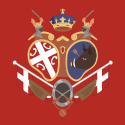 Срби су поразили Турке у више бојева од почетка устанка.
На Иванковцу 1805.
На Мишару 1806.
Заузели Београд 1806.
На Штубику 1807.
- Русија је пружала подршку српским устаницима од почетка устанка. После сјајних победа над Турцима крајем 18. века, руска војска се почетком 19. века појавила у Влашкој и тако се нашла у непосредној близини Београдског пашалука. У боју на Штубику Срби и Руси су се заједно борили против Турака. Било је још заједничких битака.
После доласка руског изасланика Родофиникина, усвојен је нацрт основног државног акта устаничке Србије (Устав). Утврђени су државни органи и њихови међусобни односи. Овај акт је требало да ступи на снагу потписом руског цара. Због става Аустрије до тога није дошло. Мора се истаћи да је Аустрија имала врло уздржан па и негативан став према српском устанку у отоманској империји и ограничавала је и отежавала подршку Срба из Аустрије својој браћи преко Саве и Дунава.
На основу два правна документа која је написао Божа Грујовић а то су Слово о слободи и Памјат, урађена су и два уставна акта.
Први уставни акт из 1808. године одређује Карађорђа за господара – монарха Србије, а Карађорђе признаје Совјет за врховни суд. Акт су донели Совјет и Карађорђе.
- Други уставни акт из 1811. године потврђује вољу устаничких старешина да признају Карађорђа за врховног вођу. Совјет је истовремено и Влада и Врховно суд. Вожд може да предлаже одлуке Совјета и даје сагласност на његове одлуке.
Напад Наполеона на Русију нанео је огромну штету устаничкој Србији. Приликом повлачења Русије са Балкана дошло је 1812. године до склапања Букурешког мира између Русије и Турске у коме је Русија инсистирала да Срби задрже одређена аутономна права. Турска је искористила руско повлачење за општи напад на Србију свим расположивим снагама. После херојског отпора устаници су поклекли, али не за дуго.
Пораз Наполеона у Русији променио је однос снага у Европи. Русија је поново предтављала велику опасност за Турску.
Други српски устанак под Милошем Обреновићем иако много слабији по интезитету, уз повољне међународне околности довео је до наставка стварања српске државности.
Милош Обреновић није обновио државне органе првог устанка. Завео је лични апсолутизам и поставио се као београдски паша у Турској. Извршио је ликвидацију многих значајних војсковођа Првог српског устанка као и вожда Карађорђа.
После руске победе над Турском и Акерманског мира, Русија тражи да Србија добије аутономију (Вазална кнежевина) као и територије које су биле ослобођене у првом устанку.
У периоду 1830-1833. године под притиском Русије формирана је Кнежевина Србија на челу са Милошем Обреновићем. 
Српска млада интелектуална елита је 1835. године изнедрила први српски нововековни Устав (Сретењски Устав). Под притиском Турске, али и других сила због либералних погледа Устав је суспендован. Против овог Устава је био и Милош Обреновић.
Турска је за Србију припремила нови Устав који је уз сагласност Аустрије и Русије ступио на снагу 1838. године.
Питања:
Разлози настанка Првог српског устанка.
Како је Карађорђе стварао државне органе.
Улога Боже Грујовића у формирању српске државне организације.
Који су били најзначајнији државни органи устаничке Србије.
Уставни акти устаничке Србије.
Толико за сада.
Надам се скором виђењу.


Сва питања на мејл: dusanjerotijevic@gmail.com